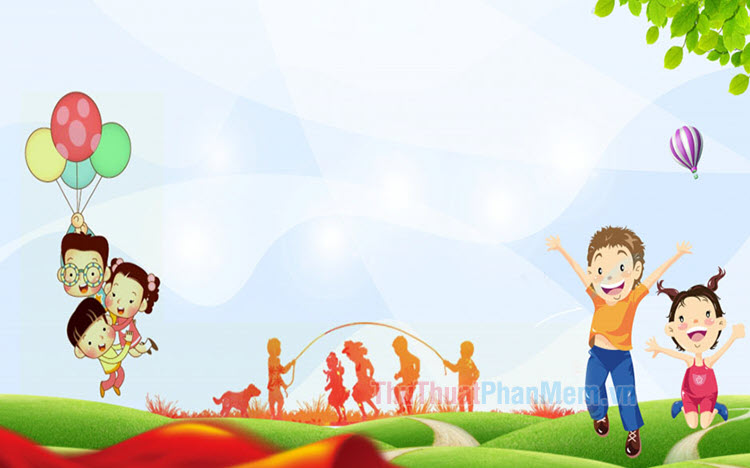 TẬP ĐỌC – Lớp 4
THƯ THĂM BẠN
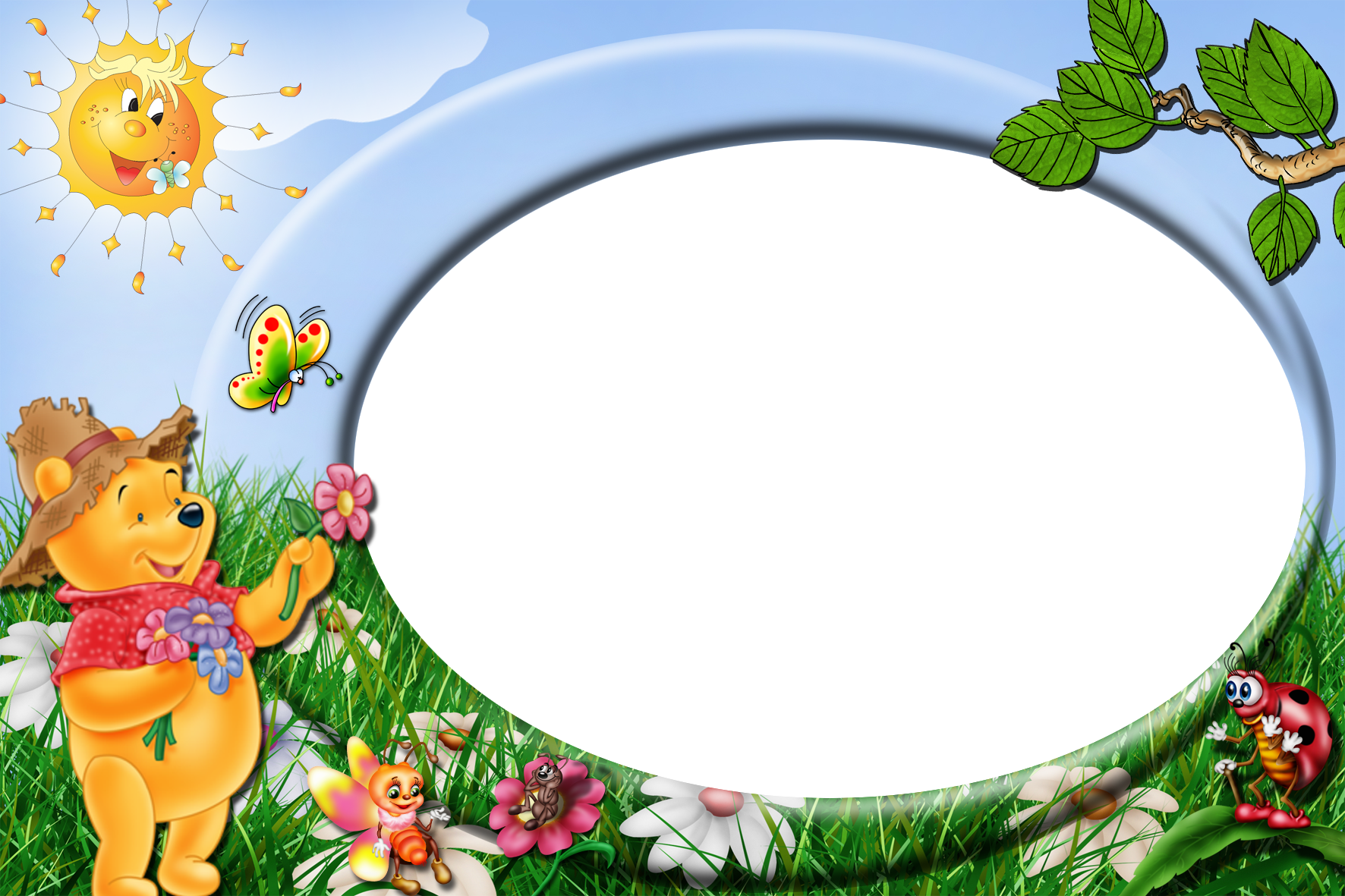 KHỞI ĐỘNG
Đọc thuộc bài thơ “Truyện cổ nước mình”
Xem video sau: Lũ lụt ở miền Trung
Thứ hai ngày 20 tháng 9 năm 2021
Tập đọc
Thư thăm bạn
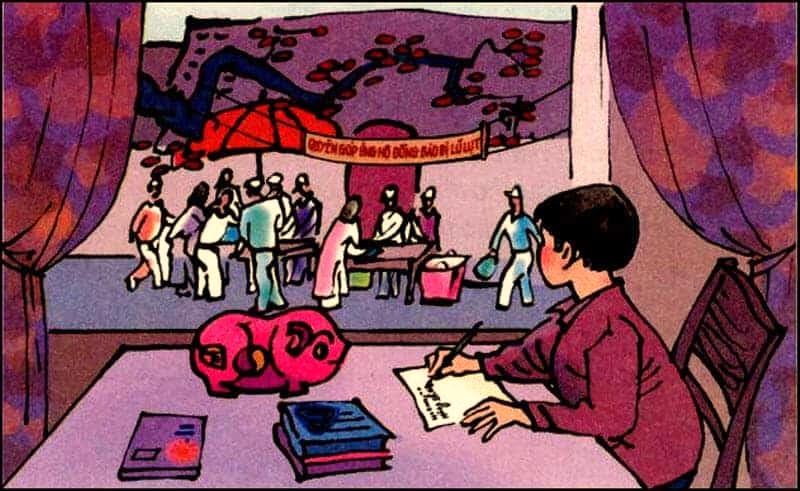 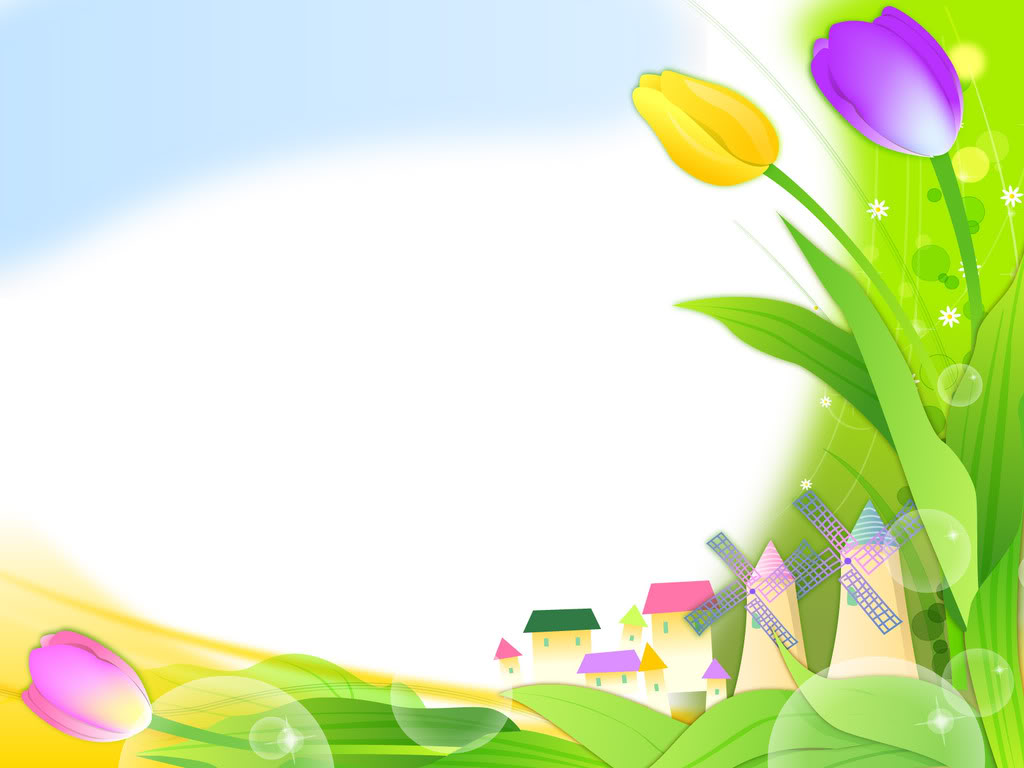 1. Luyện đọc
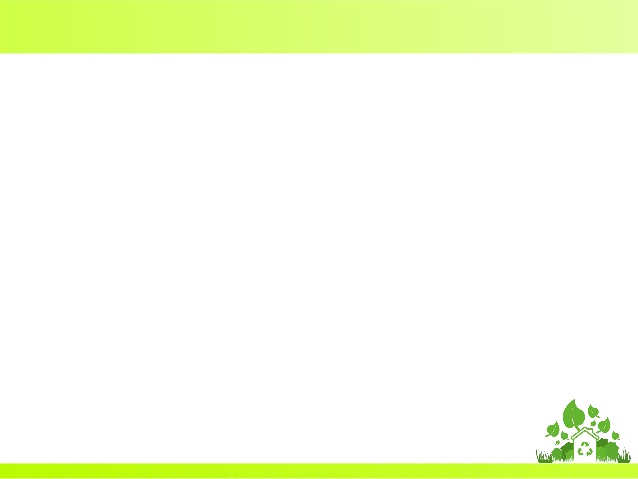 THƯ THĂM BẠN
1
Hòa Bình, ngày 5 tháng 8 năm 2000
        Bạn Hồng thân mến, 
      Mình là Quách Tuấn Lương, học sinh lớp 4B Trường Tiểu học Cù Chính Lan, thị xã Hòa Bình. Hôm nay, đọc báo Thiếu niên Tiền phong, mình rất xúc động được biết ba của Hồng đã hi sinh trong trận lũ lụt vừa rồi. Mình gửi bức thư này chia buồn với bạn.
      Hồng ơi!
      Mình hiểu Hồng đau đớn và thiệt thòi như thế nào khi ba Hồng đã ra đi mãi mãi. Nhưng chắc là Hồng cũng tự hào về tấm gương dũng cảm của ba xả thân cứu người giữa dòng nước lũ. Mình tin rằng theo gương ba, Hồng sẽ vượt qua nỗi đau này. Bên cạnh Hồng còn có má, có cô bác và có cả những người bạn mới như mình.
      Mấy ngày nay, ở phường mình và khắp thị xã đang có phong trào quyên góp ủng hộ đồng bào khắc phục thiên tai. Trường mình cũng vừa tổ chức đợt góp đồ dùng học tập giúp các bạn vùng lũ lụt. Riêng mình gửi giúp Hồng toàn bộ số tiền mình bỏ ống từ mấy năm nay. Hồng nhận cho mình nhé!
      Chúc Hồng khỏe. Mong nhận được thư bạn.
                                                                 Bạn mới của Hồng
                                                                Quách Tuấn Lương
2
3
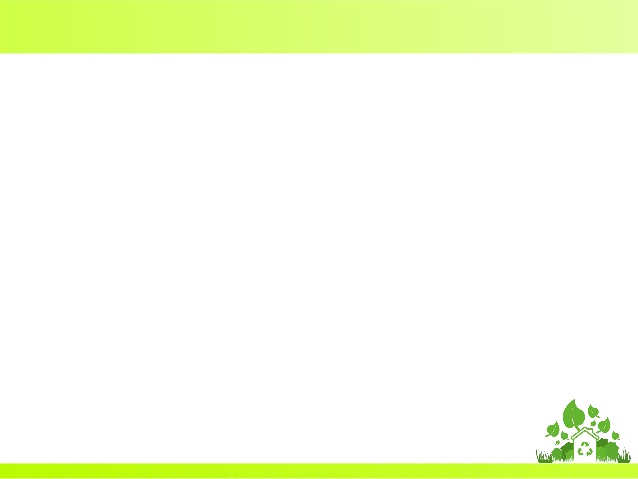 THƯ THĂM BẠN
Luyện đọc
Từ ngữ
Quách Tuấn Lương
xả thân
Cù Chính Lan
quyên góp
lũ lụt
khắc phục
thiệt thòi
khắc phục
tự hào
Nhưng chắc là Hồng cũng tự hào  về tấm gương dũng 
cảm của ba  xả thân cứu người giữa dòng nước lũ.
/
xả thân
Em hiểu 
“Hi sinh” nghĩa là gì?
Đặt câu với từ “Hi sinh”
Hi sinh nghĩa là chết vì nghĩa vụ, lí tưởng cao đẹp.
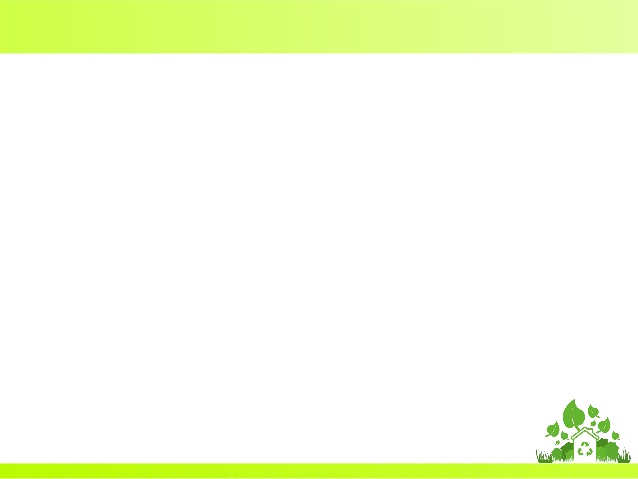 THƯ THĂM BẠN
Hòa Bình, ngày 5 tháng 8 năm 2000
       Bạn Hồng thân mến, 
     Mình là Quách Tuấn Lương, học sinh lớp 4B trường Tiểu học Cù Chính Lan, thị xã Hòa Bình. Hôm nay, đọc báo Thiếu niên Tiền phong, mình rất xúc động được biết ba của Hồng đã hi sinh trong trận lũ lụt vừa rồi. Mình gửi bức thư này chia buồn với bạn.
      Hồng ơi!
      Mình hiểu Hồng đau đớn và thiệt thòi như thế nào khi ba Hồng đã ra đi mãi mãi. Nhưng chắc là Hồng cũng tự hào về tấm gương dũng cảm của ba xả thân cứu người giữa dòng nước lũ. Mình tin rằng theo gương ba, Hồng sẽ vượt qua nỗi đau này. Bên cạnh Hồng còn có má, có cô bác và có cả những người bạn mới như mình.
      Mấy ngày nay, ở phường mình và khắp thị xã đang có phong trào quyên góp ủng hộ đồng bào khắc phục thiên tai. Trường mình cũng vừa tổ chức đợt góp đồ dùng học tập giúp các bạn vùng lũ lụt. Riêng mình gửi giúp Hồng toàn bộ số tiền mình bỏ ống từ mấy năm nay. Hồng nhận cho mình nhé!
      Chúc Hồng khỏe. Mong nhận được thư bạn.
                                                                 Bạn mới của Hồng
                                                                Quách Tuấn Lương
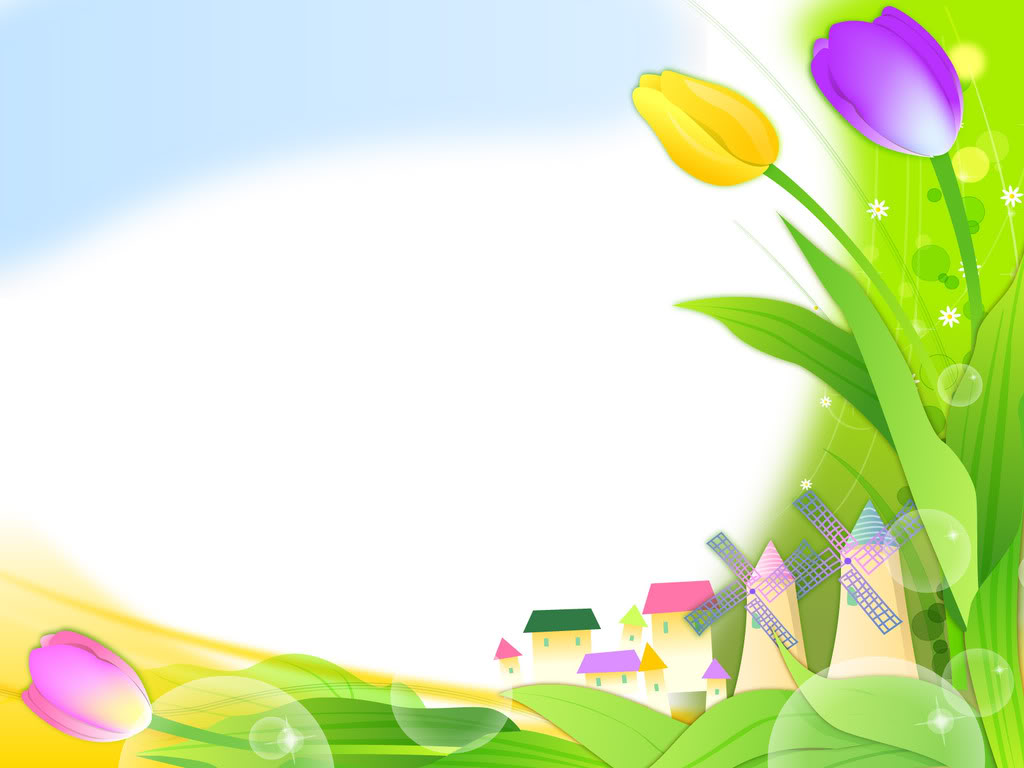 2. Tìm hiểu bài
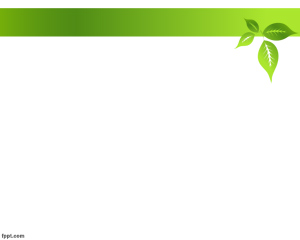 1
Hòa Bình, ngày 5 tháng 8 năm 2000    
Bạn Hồng thân mến, 
      Mình là Quách Tuấn Lương, học sinh lớp 4B trường Tiểu học Cù Chính Lan, thị xã Hòa Bình. Hôm nay, đọc báo Thiếu niên Tiền phong, mình rất xúc động được biết ba của Hồng đã hi sinh trong trận lũ lụt vừa rồi. Mình gửi bức thư này chia buồn với bạn.
Bạn Lương có biết bạn Hồng từ trước không?
 Bạn Lương không biết bạn Hồng từ trước. Lương mới biết Hồng khi đọc báo Thiếu niên Tiền phong.
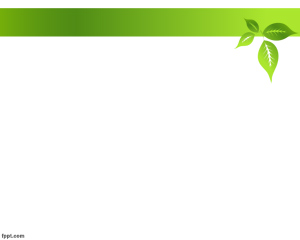 Bạn Lương viết thư cho bạn Hồng
để làm gì?
1
Hòa Bình, ngày 5 tháng 8 năm 2000   
Bạn Hồng thân mến, 
      Mình là Quách Tuấn Lương, học sinh lớp 4B trường Tiểu học Cù Chính Lan, thị xã Hòa Bình. Hôm nay, đọc báo Thiếu niên Tiền phong, mình rất xúc động được biết ba của Hồng đã hi sinh trong trận lũ lụt vừa rồi. Mình gửi bức thư này chia buồn với bạn.
Bạn Lương viết thư để làm quen và chia buồn với bạn Hồng
Đoạn 1 cho em biết điều gì?
Đoạn 1: Thời gian, địa điểm, lí do Lương viết thư cho Hồng
1
2
Ba của Hồng đã hi sinh trong trận lụt vừa rồi.
Đau thương, mất mát mà bạn Hồng phải chịu là gì?
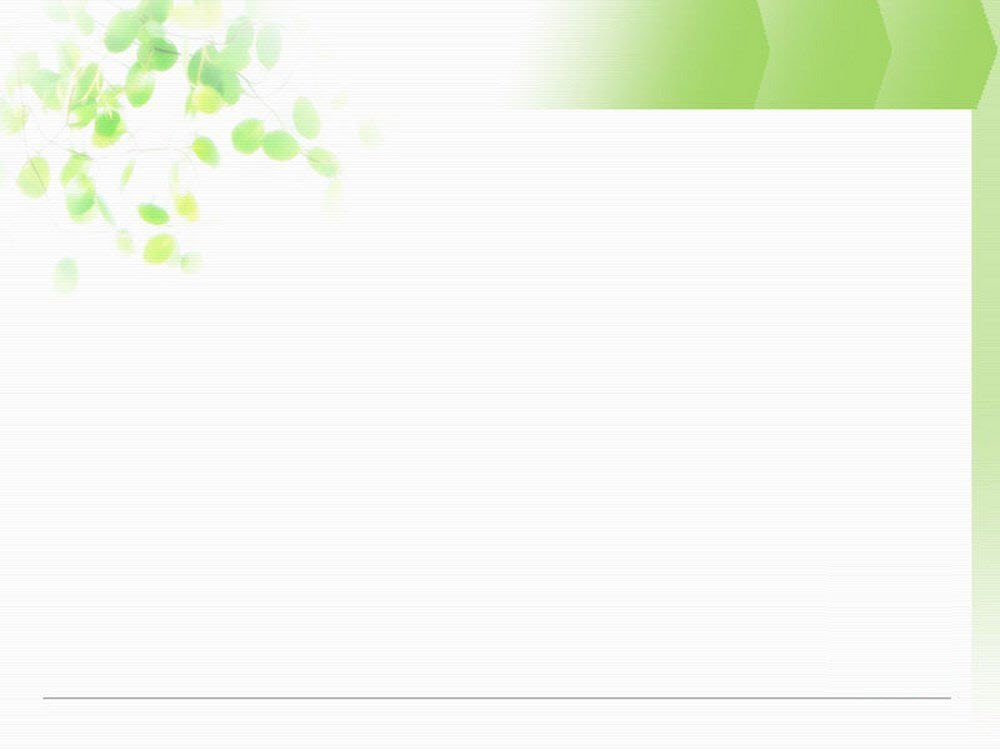 Tìm những câu cho thấy bạn Lương rất thông cảm với bạn Hồng?
Bạn Hồng thân mến, 
      Mình là Quách Tuấn Lương, học sinh lớp 4B trường Tiểu học Cù Chính Lan, thị xã Hòa Bình. Hôm nay, đọc báo Thiếu niên Tiền phong, mình rất xúc động được biết ba của Hồng đã hi sinh trong trận lũ lụt vừa rồi. Mình gửi bức thư này chia buồn với bạn.
      Hồng ơi!
      Mình hiểu Hồng đau đớn và thiệt thòi như thế nào khi ba Hồng đã ra đi mãi mãi. Nhưng chắc là Hồng cũng tự hào về tấm gương dũng cảm của ba xả thân cứu người giữa dòng nước lũ. Mình tin rằng theo gương ba, Hồng sẽ vượt qua nỗi đau này. Bên cạnh Hồng còn có má, có cô bác và có cả những người bạn mới như mình.
Hồng ơi!
      Mình hiểu Hồng đau đớn và thiệt thòi như thế nào khi ba Hồng đã ra đi mãi mãi. Nhưng chắc là Hồng cũng tự hào về tấm gương dũng cảm của ba xả thân cứu người giữa dòng nước lũ. Mình tin rằng theo gương ba, Hồng sẽ vượt qua nỗi đau này. Bên cạnh Hồng còn có má, có cô bác và có cả những người bạn mới như mình.
Khơi gợi niềm tự hào về người cha dũng cảm
Khuyến khích bạn noi gương cha vượt qua nỗi đau
Động viên, an ủi, tiếp sức mạnh cho bạn.
Tìm những câu cho thấy bạn Lương biết cách an ủi bạn Hồng?
Đoạn 2:
Lời động viên an ủi
của Lương dành cho Hồng
Nội dung của đoạn 2 là gì?
Mấy ngày nay, ở phường mình và khắp thị xã đang có phong trào quyên góp ủng hộ đồng bào khắc phục thiên tai. Trường mình cũng vừa tổ chức đợt góp đồ dùng học tập giúp các bạn vùng lũ lụt. Riêng mình gửi giúp Hồng toàn bộ số tiền mình bỏ ống từ mấy năm nay. Hồng nhận cho mình nhé!
	Chúc Hồng khỏe. Mong nhận được thư bạn.
		Bạn mới của Hồng
	            Quách Tuấn Lương
Ở nơi Lương ở, mọi người đã làm gì để động viên, giúp đỡ đồng bào bị lũ lụt?
Riêng Lương đã làm gì
để giúp đỡ Hồng?
Mọi người quyên góp ủng hộ đồng bào bị lũ lụt khắc phục thiên tai. 
Trường Lương góp đồ dùng học tập ủng hộ các bạn
Tấm lòng của mọi người đối với đồng bào bị lũ lụt
Lương gửi giúp Hồng toàn bộ số tiền Lương bỏ ống mấy năm nay.
Đoạn 3 ý nói gì?
Nêu tác dụng của những dòng mở đầu và kết thúc bức thư?
Hòa Bình, ngày 5 tháng 8 năm 2000
      Bạn Hồng thân mến, 
      Mình là Quách Tuấn Lương, học sinh lớp 4B trường Tiểu học Cù Chính Lan, thị xã Hòa Bình. Hôm nay, đọc báo Thiếu niên Tiền phong, mình rất xúc động được biết ba của Hồng đã hi sinh trong trận lũ lụt vừa rồi. Mình gửi bức thư này chia buồn với bạn.
      Hồng ơi!
      Mình hiểu Hồng đau đớn và thiệt thòi như thế nào khi ba Hồng đã ra đi mãi mãi. Nhưng chắc là Hồng cũng tự hào về tấm gương dũng cảm của ba xả thân cứu người giữa dòng nước lũ. Mình tin rằng theo gương ba, Hồng sẽ vượt qua nỗi đau này. Bên cạnh Hồng còn có má, có cô bác và có cả những người bạn mới như mình.
      Mấy ngày nay, ở phường mình và khắp thị xã đang có phong trào quyên góp ủng hộ đồng bào khắc phục thiên tai. Trường mình cũng vừa tổ chức đợt góp đồ dùng học tập giúp các bạn vùng lũ lụt. Riêng mình gửi giúp Hồng toàn bộ số tiền mình bỏ ống từ mấy năm nay. Hồng nhận cho mình nhé!
      Chúc Hồng khỏe. Mong nhận được thư bạn.
                                                      Bạn mới của Hồng
                                                     Quách Tuấn Lương
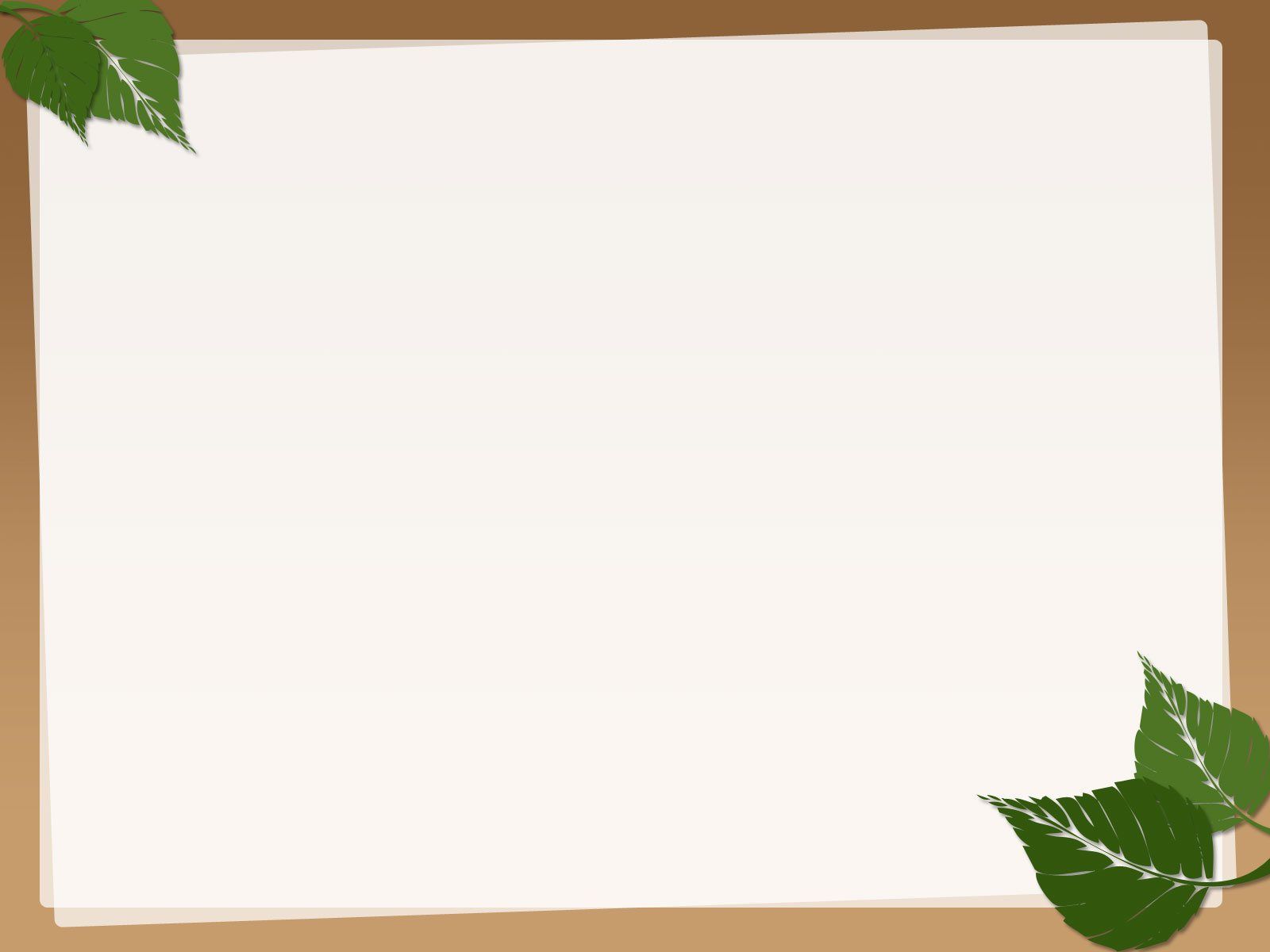 - Những dòng mở đầu thư cho biết rõ địa điểm, thời gian viết thư, lời chào hỏi người nhận thư.
- Những dòng cuối thư ghi lời chúc, lời nhắn nhủ, cám ơn, hứa hẹn và kí tên, ghi họ và tên người viết thư.
Nội dung bức thư thể hiện điều gì?
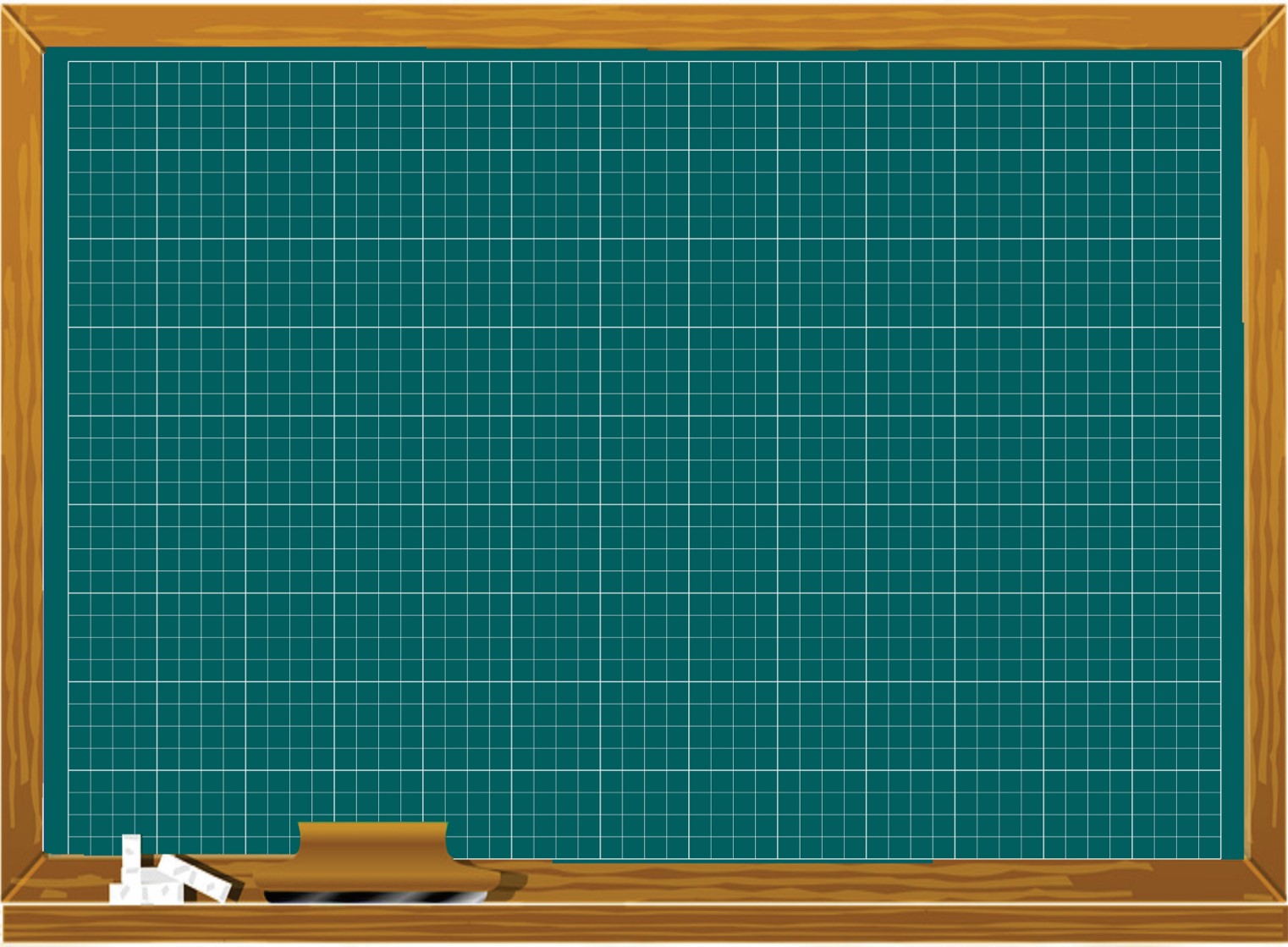 Thứ hai ngày 20 tháng  9 năm 2021
Tập đọc
Thư thăm bạn
Nội dung: Lương rất thương bạn, chia sẻ cùng bạn khi bạn gặp đau thương, mất mát trong cuộc sống.
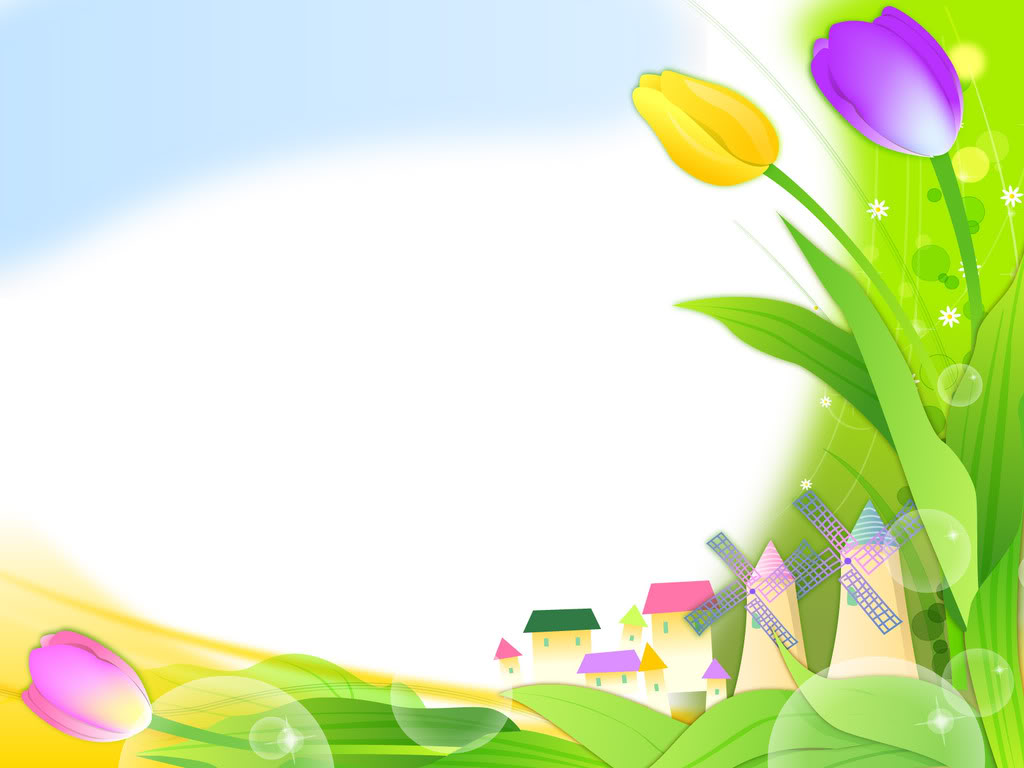 3. Luyện đọc hay
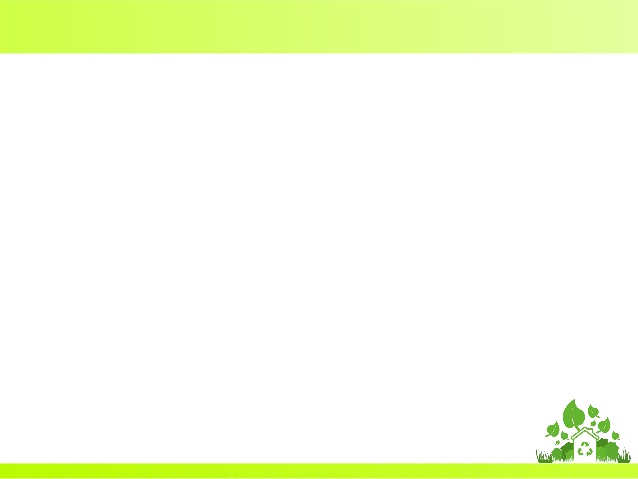 THƯ THĂM BẠN
Hòa Bình, ngày 5 tháng 8 năm 2000
       Bạn Hồng thân mến, 
     Mình là Quách Tuấn Lương, học sinh lớp 4B Trường Tiểu học Cù Chính Lan, thị xã Hòa Bình. Hôm nay, đọc báo Thiếu niên Tiền phong, mình rất xúc động được biết ba của Hồng đã hi sinh trong trận lũ lụt vừa rồi. Mình gửi bức thư này chia buồn với bạn.
/
/
/
xúc động
chia buồn
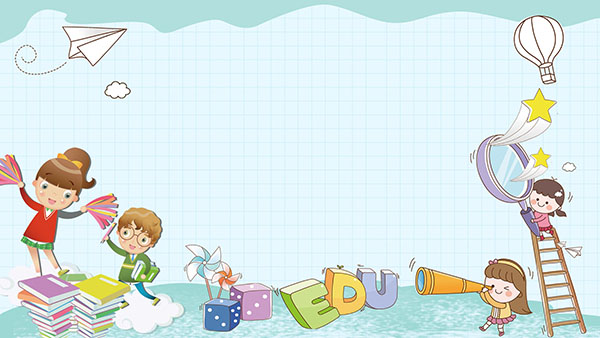 Liên hệ
Bạn Lương khi viết thư thăm bạn đã thể hiện sự đồng cảm, sẻ chia với bạn Hồng - người chịu nhiều mất mát trong trận lũ lụt. Tình cảm đó gợi cho em nhớ đến hoạt động lan tỏa yêu thương nào của trường Tiểu học Ngọc Lâm trong năm học vừa qua? Hãy chia sẻ cảm nhận của em về hoạt động đó?
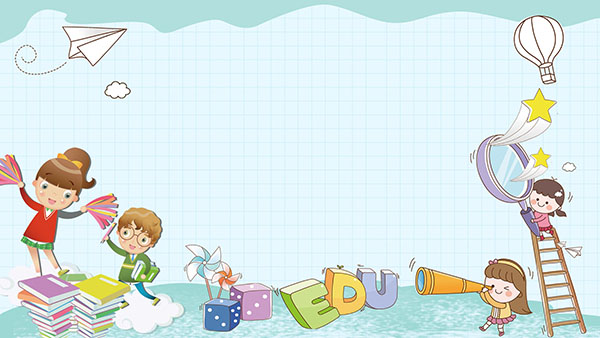 CHÚC CÁC EM 
HỌC TỐT